Közegészségtan-járványtan
A fertőzésekről általában, járványtan felosztása.
Járványfolyamat elsődleges és másodlagos mozgatóerői. 
A fertőző betegségek és járványok megelőzése, járványügyi intézkedések.
Védőoltások.
1
Járványtan
Járványtan: járványokkal és fertőző betegségekkel foglalkozó tudományág, az orvostudomány fontos része
  E fogalomkörbe tartozik a járványfolyamatok törvényszerűségeinek feltárása, és  
  A  járványok elleni küzdelem megszervezése

Feladata: 
A fertőzés forrásának felkutatása, 
A fertőzés (infekció) folyamatának tudományos megfigyelése,
A létrehozó kórokozók tulajdonságainak megismerése

Célja: a tudományos ismeretek felhasználásával a fertőző betegségek (járványok) előfordulásának megakadályozása, ill. a járvány megelőzése, továbbterjedésének megakadályozása, amennyiben van fertőző megbetegedés
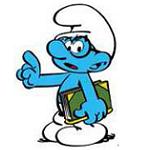 JárványtanA járványtan két fő része
Általános járványtan: 

Fertőző betegségek terjedésének mechanizmusával, 
A járványfolyamatokat befolyásoló természeti és társadalmi
     tényezőkkel, 
A járványok elleni küzdelem általános feladataival és
A járványok terjedését megakadályozó közegészségügyi és járványügyi intézkedésekkel (védőoltások, karantén, fertőtlenítés, rovarirtás) foglalkozik

Részletes járványtan: 

	Feladata az egyes fertőző betegségek tudományos feldolgozása, a
     betegséget létrehozó kórokozók tulajdonságainak kutatása, a
     kimutatásukra szolgáló módszerek kidolgozása, ill. a megbetegedett
     emberek gyógyítása
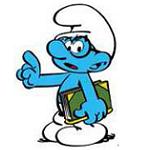 JárványtanFertőző betegségek
Fertőző betegséget egy fertőző ágens-vírus, baktérium, gomba, protozoon, parazita- vagy annak valamely terméke (pl. exotoxin) valamint prionok (nukleinsavat nem tartalmazó fehérjék) hoznak létre

Terjedhetnek: 
Emberről-emberre
Állatról-emberre
Állatról-állatra
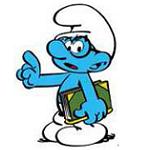 [Speaker Notes: A rickettsiák apró, coccoid vagy rövid pálca alakú, a velük fertőzött sejtekben intracellularisan vagy azok felületén szaporodó mikroorganizmusok. 
Protozoonok: állati egysejtűek]
JárványtanFertőző betegségek fázisai
Lappangási idő (inkubáció)
Infekció és a tünetek megjelenése közötti idő
Egyes betegségekre jellemző hosszúságú
Kórokozók elszaporodnak az egyén szervezetében és/vagy elkezdődik az általuk termelt, a kóros folyamatban szerepet játszó toxin(ok) és egyéb anyag(ok) termelődése, felszívódása
A betegségek egy részében a fertőződött egyén már a lappangási idő alatt  üríteni kezdi a kórokozót
Prodromalis szakasz
Először többnyire általános (pl.:láz), majd specifikus, az adott kórformára jellemző klinikai tünetek jelennek meg

Rekonvaleszcencia időszaka
A tünetek fokozatosan mérséklődnek
Kedvező esetben bekövetkezik a teljes gyógyulás
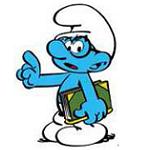 [Speaker Notes: A glomerulusok a vesék mirigyállományában található hajszálér-gomolyagok, amelyeken keresztül a vizelet kiválasztása megtörténik. Heveny gyulladásuk drámai tünetekkel járó
Orchitis= heregyulladás]
JárványtanFertőző betegségek lefolyása
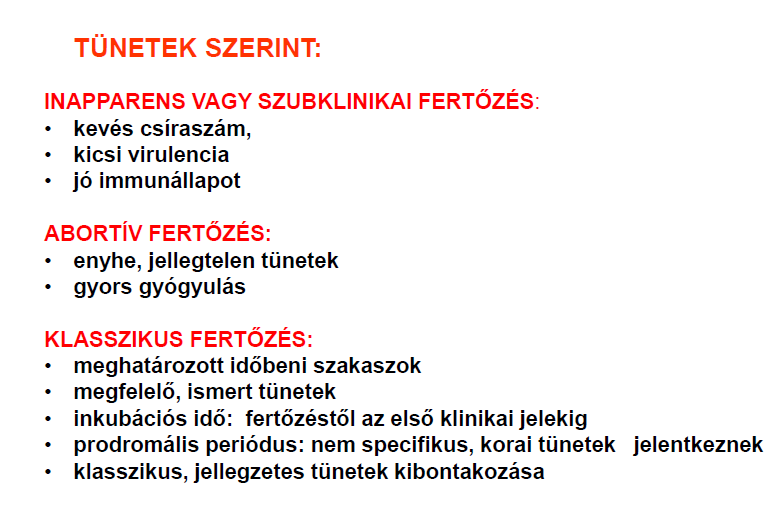 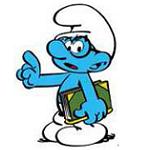 JárványtanFertőző betegségek térbeli előfordulása
Sporadikus
Viszonylag kisszámú eset egymástól térben és időben elválasztva jelenik meg
Pl.: veszettség, lyme kór
Endémia
A fertőző betegség egy jól körülírt földrajzi területhez köthető, ahol tartósan előfordul
Pl.: malária, álomkór, sárgaláz
Epidémia
Egy fertőző betegség egy adott területen visszonylag rövid időn belül, nagyobb számban fordul elő
Pl.: bárányhimlő
Pandémia
Egy járvány világrészekre vagy az egész Földre kiterjed
Kolera, influenza, COVID-19
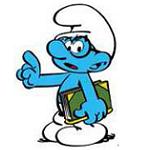 JárványtanFertőző betegségek  időbeli előfordulása
Szezonalitás
Egy fertőző betegség az év bizonyos időszakában nagyobb gyakorisággal jelentkezik (pl.: légúti betegségek halmozódása a téli időszakban)
Téli-tavaszi: pl. :influenza
Őszi: pl.: meningococcus- fertőzés
Nyári:  pl.:enterális fertőzések
Ciklicitás
Egyes kórformák bizonyos időszak – több év- elteltével az átlagosnál magasabb esetszámmal fordulnak elő
Ciklusok hossza függ: fertőzőképesség időtartamától,  ill. járványküszöb eléréséhez szükséges számú fogékony személy felhalmozódásáig eltelt idő
Pl.: diftéria-12-13 évenként nagyobb járványokat okozott
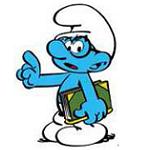 [Speaker Notes: Ciklusok hossza a latencia és a fertőzőképesség időtartamától, ill. a járványküszöb eléréséhez szükséges számú fogékony személy felhalmozódásáig eltelt időtől függ.
A diphtheria tömegesebb előfordulása hazánkban abban az időben, amikor még nagyobb járványokkal jelentkezett (a XX. század első felében), 11-13 évenként volt.]
JárványtanEpidemiológiai mutatók típusai
incidencia:                Új esetek száma adott időszak alatt
                                Érintett népesség száma ugyanazon időszak alatt
 
pont prevalencia:    Összes eset száma adott időpontban
                                 Érintett népesség száma ugyanazon időpontban

 morbiditás:      Megbetegedések száma adott évben
                         Érintett népesség évközépi száma ugyanazon évben

mortalitás:          Halálesetek száma adott évben 
                       Érintett népesség évközépi száma ugyanazon évben
Nem fertőző betegségeknek is van epidemiológiája!
X k
X k
X k
X k
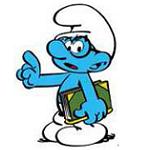 JárványtanA járványfolyamat terjedésének jellemzésére használható viszonyszámok
Infekciozitási index
Kifejezi, hogy 100 azonos fertőzésnek kitett személy közül hányból mutatható ki a kórokozó


Kontagiozitási index
Megmutatja, hogy 100 azonos fertőzésnek kitett fogékony személy közül ténylegesen hány betegszik meg
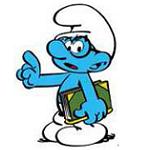 JárványtanA járványfolyamat mozgatóerői
Elsődleges mozgatóerők
Fertőző forrás
Terjedési mód
Fogékony szervezet


Másodlagos mozgatóerők
Természeti,-
Környezeti (pl.: klíma) ,-
Társadalmi (pl.: lakásvisszonyok),-
Egyidejű megléte
Tényezők, melyek elősegíthetik vagy gátolhatják  a járvány kialakulását
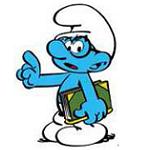 JárványtanA járványfolyamat elsődleges mozgatóerői I.
Fertőző forrás
Az élőlény (ember vagy állat), amely a kórokozót hordozza és ha az ágenst a külvilágba juttatja, és az a fogékony szervezetbe kerül megbetegedést hoz létre

Lehet manifeszt vagy latens betegségben szenvedő kórokozó hordozó ember, illetve állat

Kórokozót hordozó állapot az inkubáció időszaka, de fennállhat a rekonvaleszcencia időszakában is
Kórokozó üritő: 4 hétnél hosszabb, de egy évnél rövidebb ideig üríti 
Kórokozó gazda: egy éven túl is, akár egész életében folyamatosan vagy intermittálva üríti a kórokozót
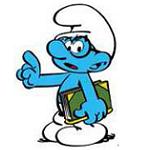 1400 embert fertőzött meg
Szuperfertőzők elmélete
Emberi jogok vs. közegészségügy
[Speaker Notes: Mary Mallon (1869-1938) – ír származású]
JárványtanA járványfolyamat elsődleges mozgatóerői II.
Terjedési mód
Közvetlen (direkt), ha a betegséget okozó ágens-közvetító közeg nélkül-a fertőző forrásból közvetlenül a fogékony szervezetbe jut
Szexuális érintkezés, állatok harapásával történő infekció, transplacentarisan (intrauterin) vagy  a szülés közben történő kontamináció
Közvetett (indirekt), ha a kórokozó élő vagy élettelen közvetítő segítségével jut el a forrástól a fogékony egyedbe
Az élettelen közvetítő közegben (ivóvíz, fürdővíz, szennyvíz, élelmiszerek) esetenként a kórokozók szaporodni is képesek, míg mások (tárgyak, fehérnemű, törölköző stb.) csak mechanikus átvivők, bennük a kórokozó szaporodása nem észlelhető
Közvetítő lehet még:
Levegőben található kórokozót tartalmazó részecskék (aeroszolok, folyadékcseppek, porszemek)
Élő közvetítők (vektorok)-elsősorban ízeltlábúak
Biológiai anyagok (vér, plazma, szövet, szerv)
Részint donor szervezetéből származó kórokozókat tartalmazhatnak, részint kontaminálódhatnak kezelés, feldolgozás során
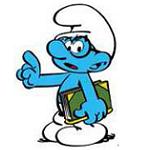 [Speaker Notes: Vektorok: lyme kór-kullancs, a fertőzés forrásai vadon élő állatok, rágcsálók; kullancsok fertőzöttsége egyre nagyon]
JárványtanA járványfolyamat elsődleges mozgatóerői III.
Fogékony szervezet

A fogékony egyén adott kórokozóval szemben nem rendelkezik hatékony védekezőképességgel

Egy adott betegséggel szembeni védettség lehet veleszületett (anyai eredetű) és szerzett

A szerzett immunitás létrejöhet természetes módon a fertőzés átvészelését követően, és mesterségesen, védőoltásokat követően
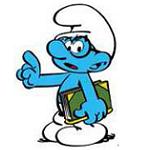 [Speaker Notes: A nyájimmunitás elmélete szerint az emberről emberre terjedő betegségek számára nehezebb fenntartani a fertőzésláncot, ha a népesség jelentős része immúnis. Minél nagyobb egy populációban az immúnis egyének száma, annál kisebb a valószínűsége, hogy egy egészséges ember egy fertőzöttel kerüljön kapcsolatba.[2]]
Járványtan
Fertőző betegségek felosztása a szervezetbe való bejutás alapján I.
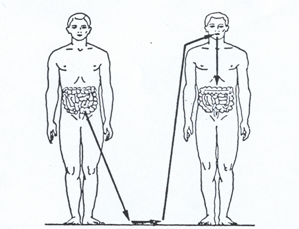 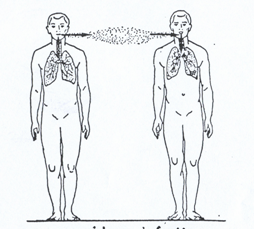 bélfertőzések
légúti fertőzések
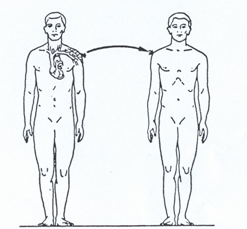 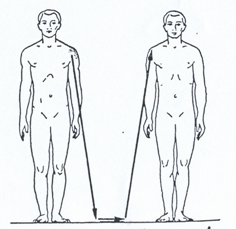 haematogén-
lymphogén fertőzések
Kültakaró fertőzései
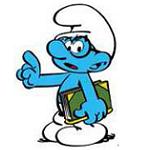 20
[Speaker Notes: -bélfertőzések_: vérhas, salmonellosis, rota vírus, eischerichia coli, campylobacteriosis
-légúti: influenza, skarlát, mononucleosis
- kültakarón: tetanus, gázgrangéne, scabies(rühesség), gombák okozta fertőzések]
Járványtan
Fertőző betegségek felosztása a szervezetbe való bejutás alapján II.
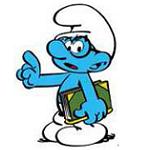 JárványtanA fertőző betegségek megelőzése I.
Megelőzés elsődleges feladata a járványfolyamat kialakulásának megakadályozása vagy megszakítása az elsődleges mozgatóerők valamelyikének kiiktatásával

Fertőző betegségek bejelentése
Klinikai (pl.: adott betegségre jellemző tünetek) laboratóriumi, epidemiológiai kritériumok (pl.: közös fertőző forrással való érintkezés) alapján 

Gyanús
Valószínűsíthető
Megerősített  eset

18/1998. NM rendelet a fertőző betegségek és a járványok megelőzése érdekében szükséges járványügyi intézkedésekről
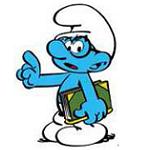 [Speaker Notes: Pl.: meningits purulentánál már a gyanús eset is jelentendő, amikor a klinikai kritériumok érvényesülnek
Pl.: salmonellosis-valószínűsíthető, megerősített eset bejelentésre kötelezett]
JárványtanA fertőző betegségek megelőzése II.
Járványügyi megfigyelés- időtartama adott betegség lappangási ideje, fertőzött beteggel érintkezett személlyel kapcsolatos eljárások összessége
Járványügyi zárlat- járványügyi megfigyelés szigorított formája, megfigyelés alá helyezettek elkülönítése
Járványügyi ellenőrzés- kötelezik a kórokozó hordozókat/gazdákat a rendszeres orvosi, mikrobiológiai laboratóriumi vizsgálaton való részvételre, higiénés-szabályok betartására
Járványügyi érdekből végzett laboratóriumi vizsgálat 
célja szerint: diagnosztikus, szűrővizsgálat, felszabadító vizsgálat
Szervezés szerint: kötelező, igénybe vehető
Járványügyi teendő a fertőző
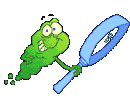 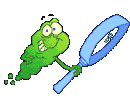 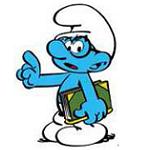 [Speaker Notes: Fertőtlenítés: villanykapcsolók, kilincsek
Zárlat: komoly gazdasági teher]
Fertőző betegek elkülönítése
Otthoni elkülönítés ( ha a rendelet megengedi és a körülmények adottak: a fertőző forrás mozgásának korlátozása, elkülönítése, a fertőző ágensnek a fertőzött egyénből történő továbbterjedésének megakadályozása
Elkülönítés- fekvőbeteg gyógyintézményben
Magas kontagiozitású megbetegedés esetén, amennyiben a beteg állapota indokolja az elkülönítést
              Kijelölt kórházban (pl.:Szent László kórház - DPC): poliomyelitis, pestis, AIDS
              Bármely infektológiai osztályon pl.:járványos agyhártyagyulladás, 	hepatitisz A	

Járványveszély/járvány esetén a népegészségügyi hatóság intézmények működésének korlátozását/bezárását rendelheti el
[Speaker Notes: Nyugat-Afrikai ebola járvány 2013 vége 2016 eleje
1 ágyas kórtermek hiánya]
JárványtanJárványügyi tevékenység
Járványügyi megelőzés
	Fertőző betegségek kialakulásának, előfordulásának megelőzése
Járványügyi védekezés
	a már észlelt fertőzések további terjedésének megakadályozása
Járványügyi surveillance
	epidemiológia tanulmányozása (ágens, gazdaszervezet, terjedés, morbiditás, mortalitás, lakosság immunállapota, befolyásoló tényezők stb.)
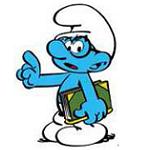 JárványtanSurveillance
A surveillance egy vagy több, az egészséggel összefüggő jelenség/esemény (fertőző betegségek, kórházi fertőzések, rosszindulatú daganatos megbetegedések, veleszületett fejlődési rendelleneségek stb.) valamint az azt befolyásoló tényezők szisztematikusan gyűjtött adatok alapján végzett folyamatos elemzése, értelmezése, közzététele, ill. a szükséges információk továbbítása a jelenség befolyásolására alkalmas kompetens döntéshozóknak
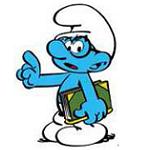 JárványtanJárványügyi surveillance
Aktív felügyelet, az adatok folyamatos gyűjtése, analízise, interpretálása abból a célból, hogy a döntéshozók megtehessék a szükséges intézkedéseket

A SURVEILLANCE célja
    - Járványdetektálás
    - Járvány előrejelzés
    - Endémiás betegségek trendjének követése
    - Intervenció értékelése
    - A betegség jövőbeni hatásának elemzése….
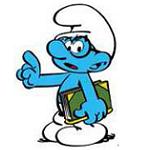 [Speaker Notes: Surveillance 1.
A SURVEILLANCE az adatok
- folyamatos gyűjtése
- analízise
- interpretálása / terjesztése
- abból célból, hogy a döntéshozók időben megtehessék
a szükséges intézkedéseket.]
JárványtanFertőző betegségek hazai surveillance rendszere I.
Fertőző beteg jelentési rendszer
Halálozási surveillance
Járványok jelentése
Különleges jelentőséggel rendelkező fertőző betegségek spec. surv.-a (pl.utazással összefüggő legionellosis, meningococcus meningitis)
Enterális surv.
JárványtanFertőző betegségek hazai surveillance rendszere II.
Átoltottság monitorozása
OKNE
Influenza surv.
HIV/AIDS
Szeroepidemiológiai vizsgálatok
JárványtanJogszabályok
1997. évi CLIV. törvény az egészségügyről     

18/1998. NM rendelet a fertőző betegségek és a járványok megelőzése érdekében szükséges járványügyi intézkedésekről

Az emberi erőforrások minisztere 1/2014. (I. 16.) EMMI rendelete a fertőző betegségek jelentésének rendjéről
Fertőző betegségek jelentése
Ki jelent?
Jogszabály szerint*: kezelőorvos, halál okát megállapító
orvos, mikrobiológiai vizsgálatot végző laboratórium
vezetője által kijelölt személy, egészségügyi szolgáltató
által infekciókontroll tevékenység végzésével megbízott
személy, OMSZ.
Kinek jelent?
Érintett lakóhelye/tartózkodási helye szerint illetékes
egészségügyi államigazgatási szervnek
Mit jelent?
Jogszabályban megadott betegségeket és gyanújukat...
Hogyan jelent?
Elektronikusan  járványügyi szakrendszeren keresztül OSZIR
Aktív immunitás kialakulása
Szerzett (adaptív) immunitás
Közösségi immunitás
VédőoltásokA védettség (immunitás) biztosításának lehetőségei
Passzív immunizáció
	- ellenanyagokat juttatunk a szervezetbe
Aktív immunizáció (vakcináció)
	- a szervezetet késztetjük ellenanyagok termelésére
antigén
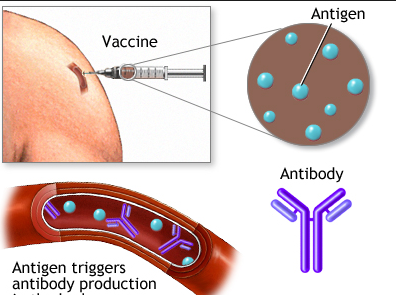 vakcina
ellenanyag
antigén hatásra 
ellenanyag termelődik
JárványtanA fertőző betegségek megelőzése - Védőoltások
Aktív, passzív immunizálás

Aktív immunizálással (vakcinálás) a fertőző betegség antigénjét juttatják a szervezetbe, amely ennek hatására kialakítja a védettséget
Védettség kialakulásához időre van szükség
A védettség évtizedekig megmaradhat
Mindig megelőzési céllal alkalmazzák
Az antigén lehet maga a kórokozó élő, gyengített (attenuált) vagy elölt formában sejtjének speciális kivonata vagy az általa termelt toxinból készített toxoid/anatoxin
Passzív immunizáláskor a fertőzéssel szembeni kész ellenanyagot juttatnak a szervezetbe
Közvetlen fertőzési veszély megelőzésére használható
Előnye: védőhatás azonnal jelentkezik
Hátránya: a védettség néhány héten belül megszűnik
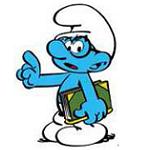 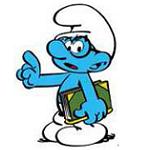 JárványtanA fertőző betegségek megelőzése - védőoltások
Az alkalmazás módja szerint: 
Parenterálisan 
intracutan-pl BCG, 
subcutan-pl sárgaláz, agyhártyagyulladás, bárányhimlő elleni
intramuscularis-pl. influenza, tetanus stb
Oralis- pl rotavírus elleni 
Intranasalis- influenza elleni- Magyaro. nincs, Egyesült Államokban használják
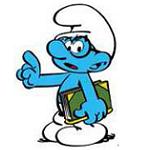 [Speaker Notes: Intracutan-bőrbe
Subcutan= bőr alatti
intramuscularis]
A fertőző betegségek megelőzése-védőoltások
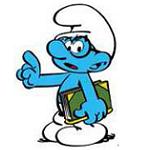 Oltási formák – Védőoltási módszertani levél (VML)
Életkorhoz kötött  kötelező védőoltások (folyamatos,kampányoltások)
Megbetegedési veszély esetén  kötelező védőoltások (pl.: tetanusz, veszettség, hastífusz)
Megbetegedési veszély elhárítása céljából önkéntesen igénybe vehető térítésmentes védőoltások (influenza, HPV)
Munkakörhöz kapcsolódó védőoltások (munkáltató köteles gondoskodni pl.: Hepatitis B; kullancs encephalitis, tífusz)
Külföldi utakkal kapcsolatos védőoltások (pl.:sárgaláz)

(VML)- EMMI Módszertani levele a …….. évi védőoltásokról
Kinél, mikor, milyen oltóanyaggal történjen az immunizáció
Kontraindikációk
[Speaker Notes: Folyamatos: BCG, DTP, MMR
A külföldre utazók védőoltásait - beleértve a sárgaláz elleni oltást is - a megyei kormányhivatalok által fenntartott és egyéb, a nemzetközi oltások végzésére működési engedéllyel rendelkező egészségügyi szolgáltatók végzik.
A sárgaláz elleni védőoltás igazolása kötelező olyan országba, történő beutazás esetén ahol 25 sárgaláz veszély van, vagy, ha az adott ország ezt az oltást megköveteli.]
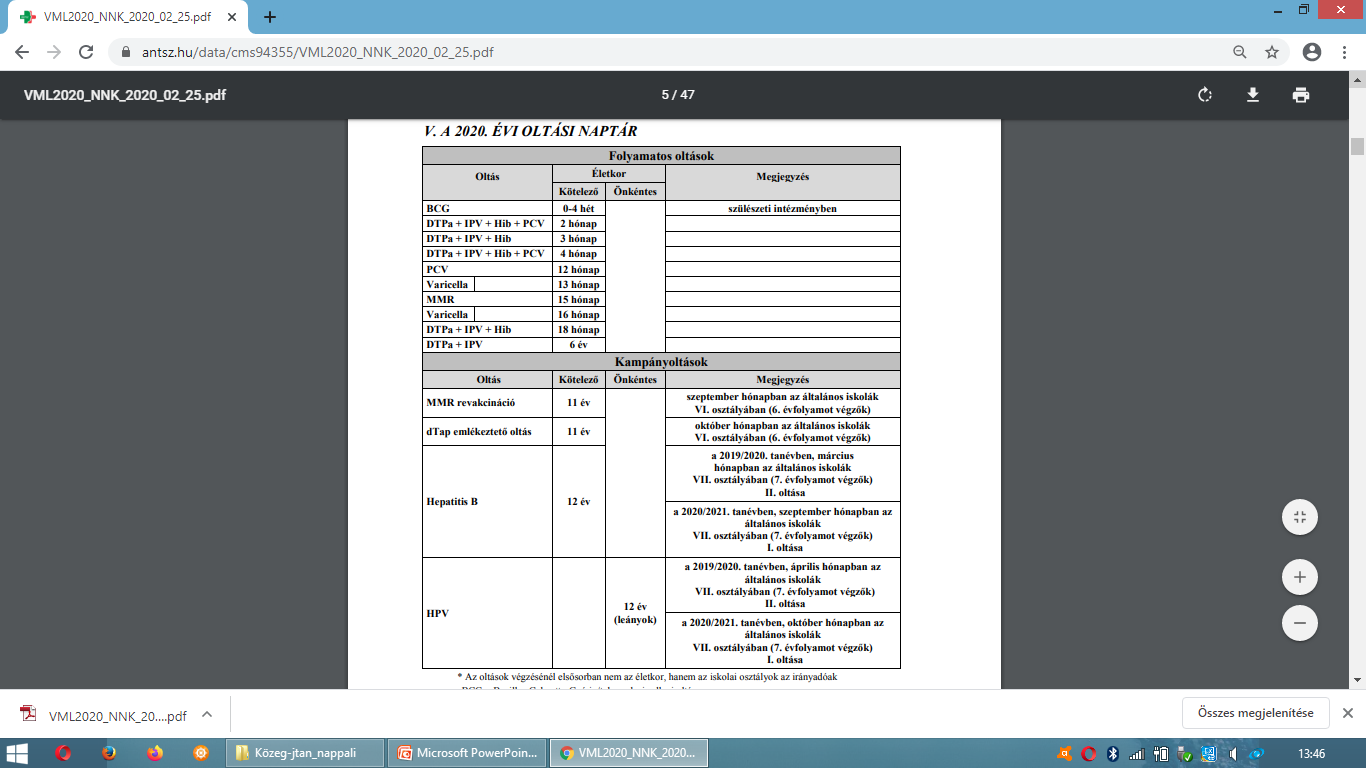 JárványtanA fertőző betegségek megelőzése - védőoltások Oltásokkal kapcsolatos kontraindikációk
Lázas betegség
Immunológiai károsodás
Súlyos, oltást követő nemkívánatos esemény korábbi előfordulása
Várandósság: élővírus vakcina nem adható, elölt igen. Kivétel: vitális indikáció, járványügyi helyzet 
A védőoltásokat követő nemkívánatos oltási eseményeket (OKNE) beleértve az oltási reakciókat (mellékhatásokat) és oltási baleseteket be kell jelenteni akár gyermek, akár felnőtt oltottnál észlelték (jelentő: oltóorvos /észlelő személy)
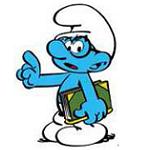 JárványtanA fertőző betegségek megelőzése-védőoltások 
Nem tekinthető kontraindikációnak
Allergia, asztma, (atópiás allergiás betegségek nyugalmi szakasza); atópiás dermatitis, alimentáris tojásfehérje allergia
Konvulzió a családi anamnézisben
Lokális szteroid kezelés
Dermatózisok, ekcéma vagy más lokalizált bőrbetegség; 
Krónikus szív, tüdő- és vesebetegség
Neurológiai betegségek stabil állapota (pl. központi idegrendszeri bénulás, kontrollált epilepszia) és Down-szindróma
Újszülöttkori sárgaság
Újszülöttkori kis súly
Koraszülöttség
 Alultápláltság
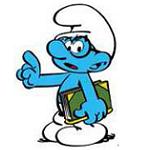 JárványtanA fertőző betegségek megelőzése-védőoltások
Korhoz kötött kötelező védőoltás elmarad, pótlása szükséges (védőnő, kezelőorvos, járási népegészségügyi osztály, gyermekvédelmi hatóság)

Háromnál több betegség elleni egyidejű immunizáció csak kombinált oltóanyaggal végezhető

Egyes védőoltások között meghatározott időtartamokat kell tartani (!élő vírust tart. - ld. Mellékelt Védőoltási Módszertani Levél)

Oltóanyagok nem szívhatók fel egyszerre, ugyanazon helyre nem szabad beadni
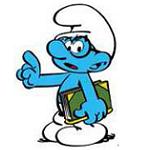 Közösségi immunitás
Kanyaró
Mumpsz
Szamárköhögés
Rubeola
18/1998. (VI. 3.) NM rendeleta fertőző betegségek és a járványok megelőzése érdekében szükséges járványügyi intézkedésekről
Kötelező védőoltások Magyarországon

a) gümőkór (tuberculosis),
b) torokgyík (diphtheria),
c) szamárköhögés (pertussis),
d) merevgörcs (tetanus),
e) gyermekbénulás (poliomyelitis anterior acuta),
f) kanyaró (morbilli),
g) rózsahimlő (rubeola),
h) mumpsz (parotitis epidemica),
i) b típusú Haemophilus influenzae (Hib),
j) hepatitis B
k) Streptococcus pneumoniae (pneumococcus),
l) bárányhimlő
A tudomány mai állása szerint nem megkérdőjelezhető tény, hogy az oltások előnyei egyértelműen és messze meghaladják az általuk esetlegesen okozott oltási reakciók kockázatát.
Azoknál a gyermekeknél, akiknél bármelyik kötelezően előírt védőoltás elmaradt, az elmaradt védőoltást a legrövidebb időn belül pótolni kell.
Azok az orvosok, akik bölcsődébe, óvodába, nevelőszülőkhöz, gyermekotthonba, illetőleg egyéb gyermekközösségbe, továbbá alap-, közép- és felsőfokú oktatási intézménybe kerülő gyermekek vizsgálatát végzik, kötelesek az életkor szerint esedékessé vált oltások megtörténtét ellenőrizni.
Kötelező védőoltás beadásához nem kell beleegyezés, csak előzetes tájékoztatás!
A gyermekek védelméről és a gyámügyi igazgatásról szóló 1997. évi XXXI. Törvény 130/A § (3) bek.: „Egyéb jelzés hiányában is súlyos veszélyeztető oknak minősül, ha a gyermeket gondozó szülő, más törvényes képviselő megtagadja az együttműködést az egészségügyi alapellátást nyújtó szolgáltatóval – háziorvossal, házi gyermekorvossal, védőnővel…”
Oltásellenesség lehetséges okai
Mára - részben, vagy teljes egészében épp a védőoltásoknak köszönhetően - egy sor klasszikus fertőző betegség annyira visszaszorult, hogy generációk nőttek fel úgy, hogy semmilyen személyes tapasztalatot nem szereztek róluk, így a megelőzésükre való törekvés motivációja is lecsökkent
az orvostudománnyal szembeni bizalomvesztés
a bulvármédia szenzációhajhászása
a különféle összeesküvés-elméletek terjedése
az általános fenntartás bármivel szemben, amit az állam kényszerít ránk
szakma hibás, gyenge  kommunikációja
a biológiai, természettudományos ismeretek kétségbeejtő hiánya
Köszönöm a figyelmet!
56